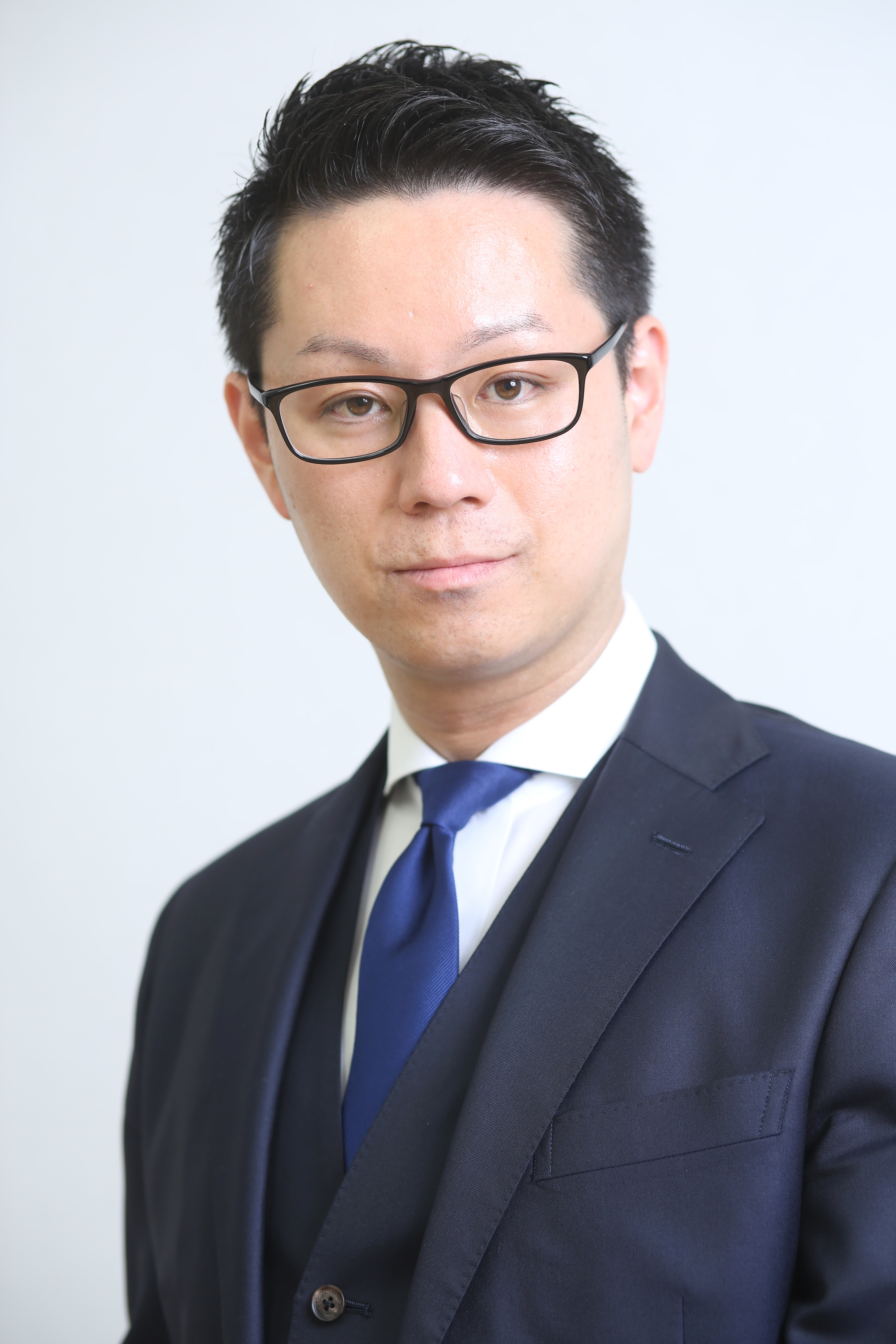 御社には新規開拓を実施するための戦略はありますか？